Functional Safety and Cyber Security International Standards Update
A Quick Update
[Speaker Notes: Quick update (as standards are typically pretty wordy documents!) on international standards for Functional Safety (PROFIsafe) and Cyber Security (significant factor for network design).]
Cyclic Communication, CSMA/CD, CSMA/CA, TSN
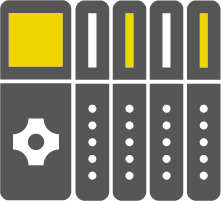 1:1 Communication relationship 
between master / controller
and slave / device
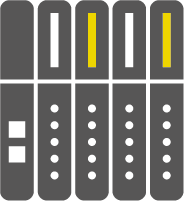 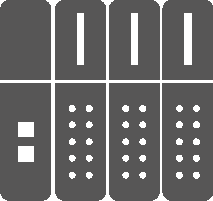 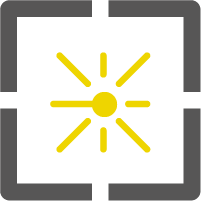 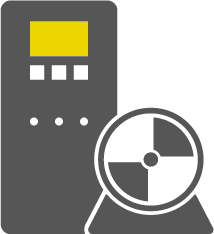 Drive with Safety
Standard I/O
Safety I/O
Laser Scanner
2
[Speaker Notes: What is “Functional Safety” important for fieldbus / industrial networks.

This is why we have PROFIsafe!]
Safety
Engineering tool
e.g. S7 Safety
Safety
I/O Modules
PROFIsafe
PROFIsafe – Add-on Strategy
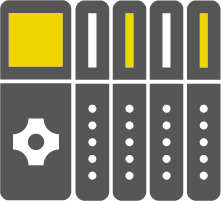 Standard engineering tool
e.g. STEP 7
Standard CPU
F-Hardware
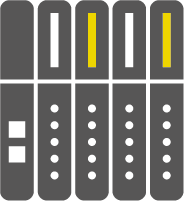 Standard
Remote I/O
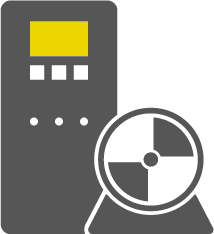 PROFINET
3
[Speaker Notes: Although PROFIsafe gives us defined requirements for the bus / network.

Each manufacturer of a subsystem can design / engineer solutions in many ways.

So “standards” are important. “International standards” are wider consensus of an approach!

Discuss the concept of “consensus”!]
PROFIsafe – Application Program
Coexistence of standard program and safety-related program on one CPU.
Changes to the standard program have no effect on the integrity of the safety-related program section.
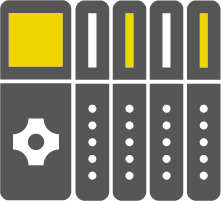 Standard program
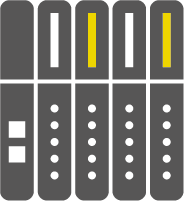 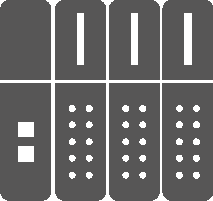 Safety program
Standard program
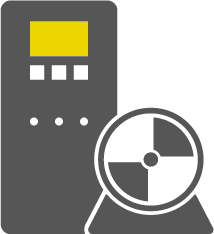 4
BSI Standards
UK Industry can work with BSI (and internationally) to develop standards.
GEL/65/1 (mirror committee for IEC SC65A), i.e. IEC 61508, IEC 61511.
MCE/3 (mirror committee for IEC TC44), i.e. IEC 62061.
MCE/3 (mirror committee for ISO TC199), i.e. ISO 13849.
AMT/10/-/2 (mirror committee for ISO TC299), i.e. ISO 10218.
GEL/65/0 (mirror committee for IEC TC65), i.e. IEC 62443.

BS EN IEC / BS EN ISO.
5
[Speaker Notes: Standards and certification are of benefit, they are not the complete answer but they do help.

Standards do need to be kept up to date / state-of-the-art, but are slow to be updated (balance, can’t be too specific).

Important “users” of the standards get involved, else just an interpretation from manufacturers, CAB’s, enforcement, etc.

Probably like anything, you can have too much of something!]
Functional Safety
6
[Speaker Notes: Let’s look at some relevant “Functional Safety” standards.]
International Standards – Functional Safety
IEC 61508:2010 series (MT 61508, stability date: 2023, Ed. 3 CDM comments)
Functional safety of electrical / electronic / programmable electronic safety-related systems (basic safety publication).
IEC 61511-1:2017 (MT 61511, stability date: 2026, Ed. 3 under discussion)
Functional safety – Safety instrumented systems for the process sector – Part 1: Framework, definitions, system, hardware and application programming requirements.
IEC 62061:2021
Safety of machinery – Functional safety of safety-related control systems.
ISO 13849-1:2023
Safety of machinery – Safety-related parts of control systems.
ISO 13949-1:2015
Safety of machinery – Safety-related parts of control systems – Part 1: General principles for design
[Speaker Notes: IEC 61508 series is a “Basic Safety Publication” for all except “low complexity” safety-related systems!

BSI may need help with these standards (GEL/65/3 – Industrial Networks). Also mention IEC 61784 (series, ind. comm. networks) and IEC 61158 (series, ICN fieldbus).

CDM = Committee Draft to be discussed at meeting. More work required.]
IEC 62061 (Machinery)
Technical changes in this 2nd Edition:
structure has been changed and contents have been updated to reflect the design process of the safety function,
standard extended to non-electrical technologies (SRECS to SCS),
definitions updated to be aligned with IEC 61508-4,
functional safety plan introduced and configuration management updated (Clause 4),
requirements on parametrization expanded (Clause 6),
reference to requirements on security (incl. human error) added (Subclause 6.8),
requirements on periodic testing added (Subclause 6.9),
various improvements and clarification on architectures and reliability calculations (Clause 6 and Clause 7),
shift from "SILCL" to "maximum SIL" of a subsystem (Clause 7),
use cases for software described including requirements (Clause 8),
requirements on independence for software verification (Clause 8) and validation activities (Clause 9) added,
new informative annex with examples (Annex G),
new informative annexes on typical MTTFD values, diagnostics and calculation methods for the architectures (Annex C, D and H).
We only cover some update topics. Please read the full standard.
8
[Speaker Notes: SCS not SRECS!

Does not allow the use of ISO 13849 subsystems using complex components!

“SW Level” 1, 2 and 3. Shallow V-model.

Some ISO 13849 aspects: Fault exclusions, Fault lists, Basic safety principles, Well-tried safety principles, Well-tried components, Measurement accuracy.

Also, in Cl. 7, requirements for functional testing (fault accumulation / undetected faults): For SIL 3, at least every 3 months and for SIL 2, at least every 12 months.

Generally a sensible approach to functional safety of machinery.]
New ISO 13849 (Machinery)
Not yet Harmonized (EU) or Designated (UK).
Brought some aspects from ISO 13849-2 into ISO 13849-1 (always required).
Better order / flow, basically trying to fix it.
Influenced by the attempt to combine IEC 62061 / ISO 13849 (still different).

SRESW / standard PLCs in safety functions (IEC 61508).
Alternative approach to determine PL with data.
EMC / EMI (Annex L).
We only cover some update topics. Please read the full standard.
9
[Speaker Notes: Published at the end of April 2023!

Caution for EMI / EMC requirements!

DO NOT USE for SRESW!

Do not use ISO 13849-1:2023 | Machinery Safety 101]
Cyber Security
10
No Safety without Security?
Considering a standpoint of Functional Safety AND Cyber Security.
Cyber Security is very important for industrial networks (EU Machinery Regulation)!
Some FS standards mention security requirements (e.g. IEC 61511).
Separate international standards (plus plenty of guidance!).
For many, the security focus is the IEC 62443 series of standards.
“Security Extensions” for PROFINET (whitepaper / security class).
Possible new harmonized standard for security of machinery.
11
[Speaker Notes: There is no safety without security, and a secure but unsafe system is valueless!

Notice that some times here I am discussing “security” not “cyber security”.

Whitepaper in 2019, “short term incremental improvements”, “integrity and authenticity” (cryptographic functions) and “confidentiality” (rare).

Guideline available for Security Class 1 (2022).]
IACS Security Standards
IEC 62443-2-1:2010 (stability date 2023)
Industrial communication networks – Network and system security – Part 2-1: Establishing an industrial automation and control system security program.
IEC 62443-2-4:2019
Security for industrial automation and control systems – Part 2-4: Security program requirements for IACS service providers.
IEC 62443-3-2:2020
Security for industrial automation and control systems – Part 3-2: Security risk assessment for system design.
IEC 62443-3-3:2019
Industrial communication networks – Network and system security – Part 3-3: System security requirements and security levels.
IEC 62443-4-1:2018
Security for industrial automation and control systems – Part 4-1: Secure product development lifecycle requirements.
IEC 62443-4-2:2019
Security for industrial automation and control systems – Part 4-2: Technical security requirements for IACS components.
12
[Speaker Notes: Management System / System Integrators / RA (not safety) / FRs (Foundational), SRs (System) & SLs / How to develop a secure product / Developing a product.

Most of the other stability dates are for 2024 (-2-4 is 2023)!

Other general guidance / approaches / options are available e.g. NIST, NCSC, ISO / IEC 27xxx, ETSI 303 645.]
IACS Security Standards
IEC 62443-2-1:TFDIS.
Security for industrial automation and control systems – Part 2-1: Establishing an industrial automation and control system security program.
IEC 62443-2-2:CDM
Security for industrial automation and control systems – Part 2-2: IACS Security Protection.
IEC TS 62443-6-1:TDTS
Security evaluation methodology for IEC 62443-2-4.
IEC TS 62443-6-2:CDM
Security evaluation methodology for IEC 62443-4-2.
Basic Security Publication (2021).
13
[Speaker Notes: So plenty more work and updates ongoing and to be done! Big complex series of standards?

TFDIS = Translation of Final Draft International Standard.

TDTS = Translation of Draft Technical Specification.]
Cyber Security
Other OT guidance!
OG-0086 Edition 2 (https://www.hse.gov.uk/foi/internalops/og/og-0086.pdf).
Other OT guidance (e.g. The 61508 Association, IET Code of Practice).
EU Machinery Regulations (2 years, malicious 3rd party actions) – please read it.



Useful links….
https://www.61508.org/images/downloads/T6A032_Technical_Guide_-_Considerations_for_Cybersecurity_during_the_Safety_Lifecycle_V1_e112020.pdf
Code of Practice: Cyber Security and Safety (theiet.org)
14
[Speaker Notes: For Industrial Automation / Control Systems, the HSE OG-0086 (edition 2) is the most useful (guidance for inspectors).

For this topic, is guidance more important / useful than standards?

Lots of organisations are writing guidance (possibly too many)! Starting to be accepted by the some national standards bodies.

Legislation for cyber security is growing, it is only going to get more detailed!]
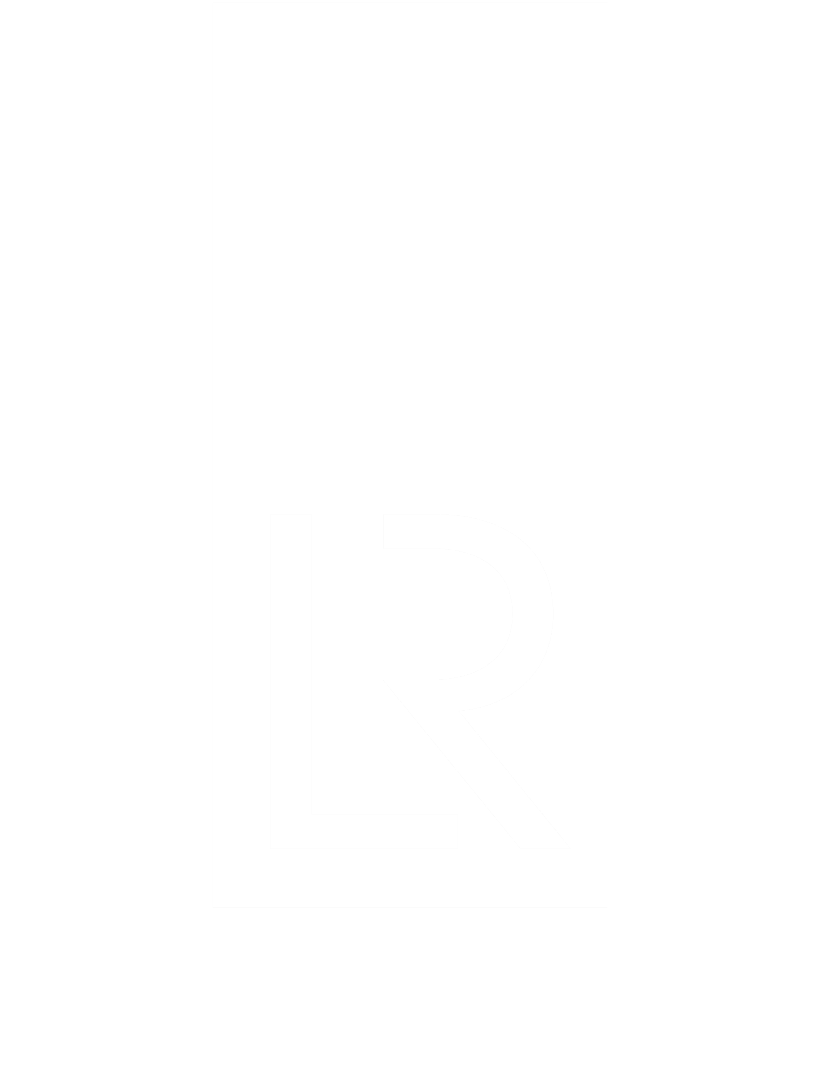 Established more than 
260 years 
ago as the world’s first marine classification society to improve the safety of ships.
Trusted maritime advisers Partnering with clients to drive performance across the ocean economy
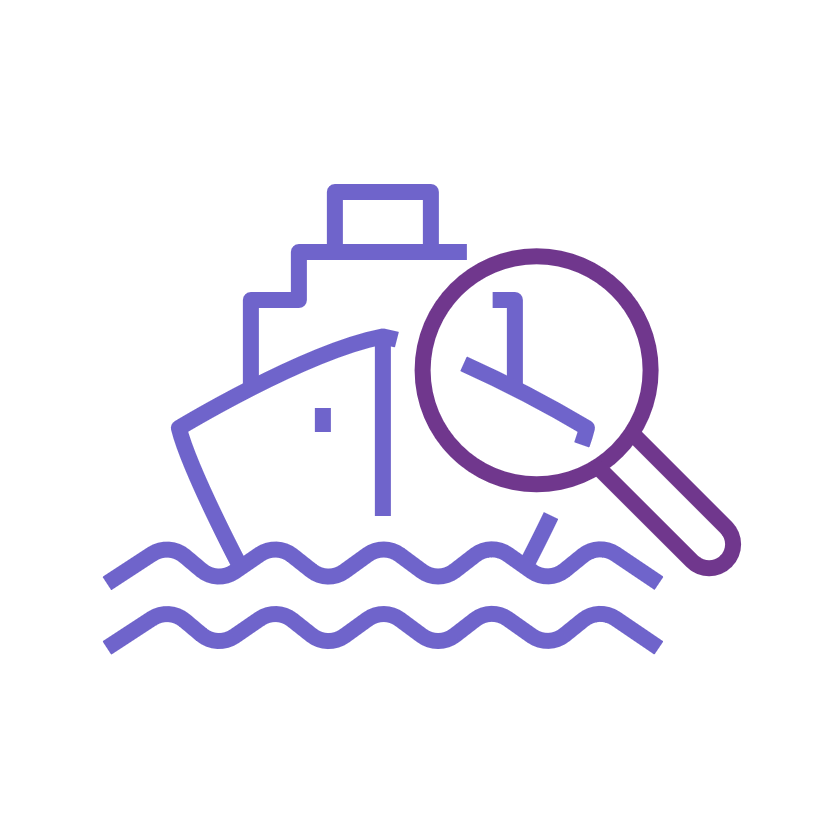 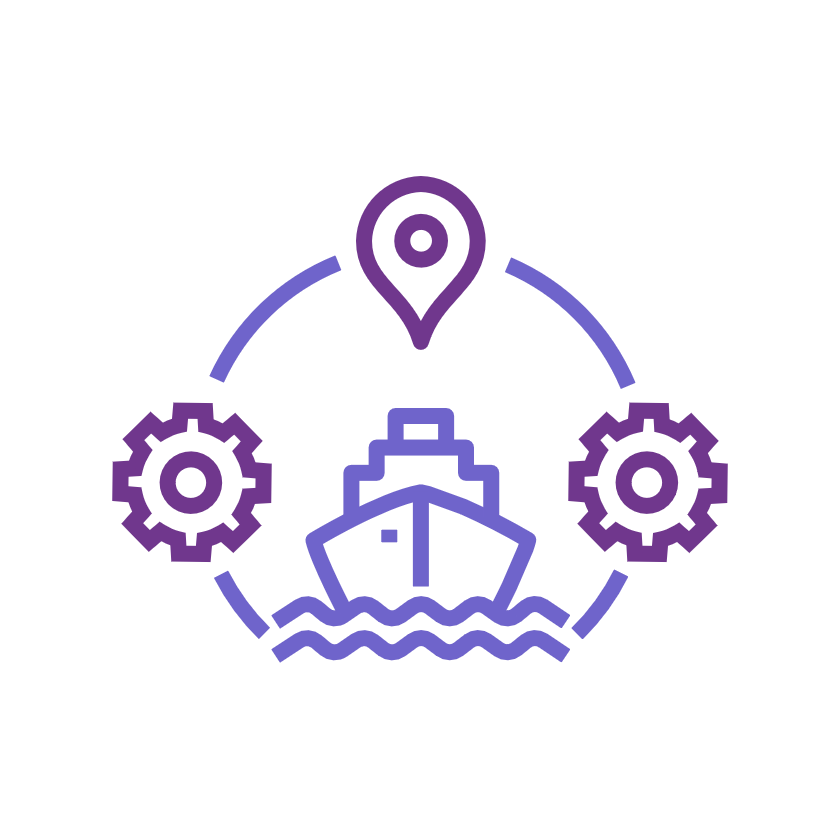 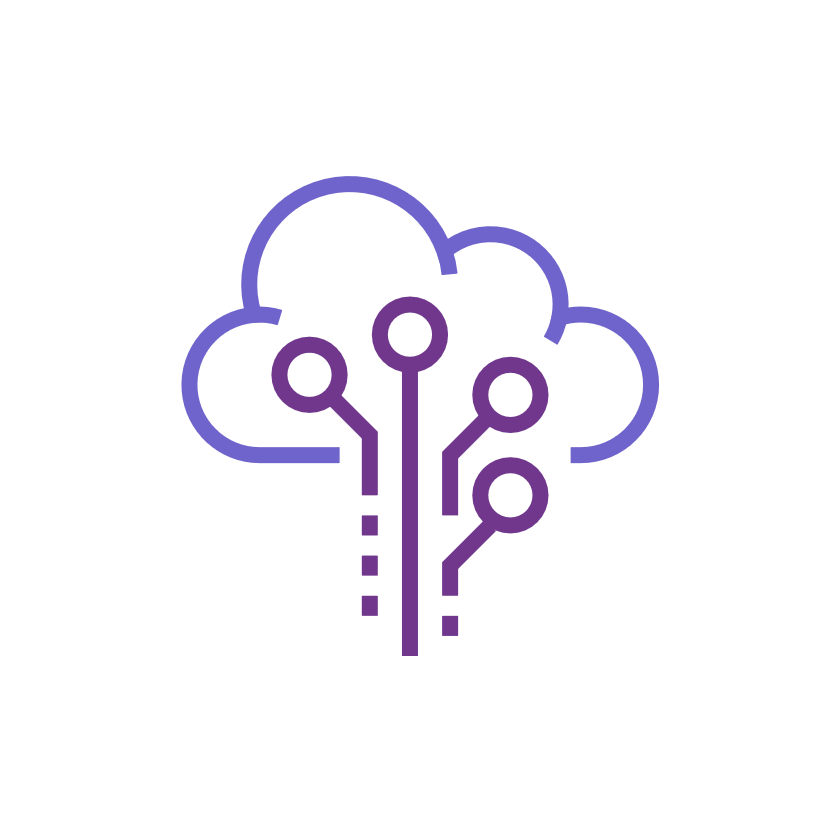 CLASSIFICATION, COMPLIANCE & ASSURANCE
ADVISORY & PERFORMANCE SERVICES
INNOVATION & DIGITAL SOLUTIONS
The Lloyd’s Register Foundation – LR’s social purpose
Engineering a safer world
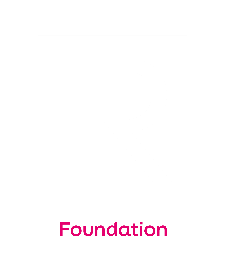 15
[Speaker Notes: Why am I here? 260 years, Vessel classification and “advisory services”. Responsible to a charity.

Different “rules” (not the same legislation / regulations) but the same challenges and technology. Many industrial solutions used in shipping! But we also cover “offshore”.

Ocean economy, decarbonisation fuels, greater use of technology (complexity), autonomy, safety is still key!]
Offshore
Land based facility
Power generation
OSV and construction vessel
Gascarrier
Tanker and FSO
FPSO and FLNG
Offshorewind
Fixedunit
MODU and MOPU
FSRU
Pipeline
Riser
Subsea infrastructure
Subsea
Field development
Lloyd's Register
16
[Speaker Notes: We improve the safety, reliability and performance of assets, people, systems and processes across the oil and gas industry, helping to solve the most demanding technical, regulatory and commercial challenges.

Standards have a place and can be useful, but they don’t replace engineering the assets / systems!]
Thank you
Contact details:
Peter Brown – Functional Safety & Systems
pete.brown@lr.org